স্বাগতম
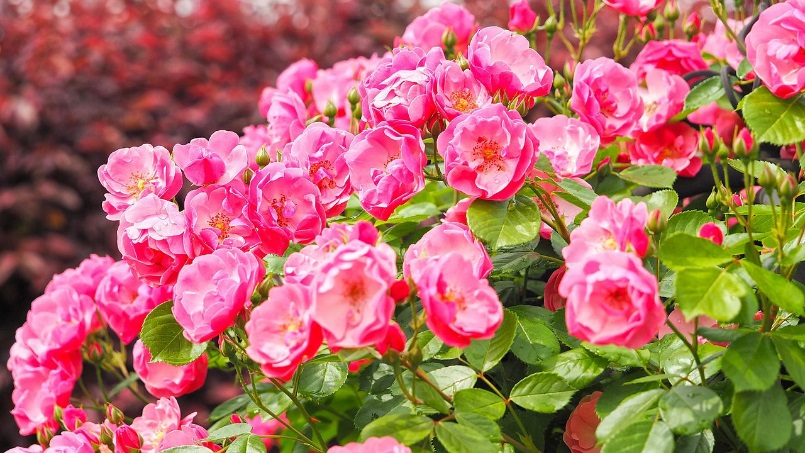 পরিচিতি
শিক্ষক পরিচিতি
পাঠ পরিচিতি
শ্রেনীঃ দশম
বিষয়ঃ শারীরিক শিক্ষা ও স্বাস্থ্যবিজ্ঞান ও খেলাধুলা
অধ্যায়ঃ ৮ ম 
সময়ঃ ৪৫ মিনিট
তারিখঃ ২৬/০৬/২০২১
আহাদ মিয়া সেলিম
সহকারী শিক্ষক-শিক্ষিকাবৃন্দ
 দি ফাদার অব দি ন্যাশন বঙ্গবন্ধু শেখ মুজিব মেমোরিয়াল স্কুল এন্ড কলেজ
গফরগাঁও , ময়মনসিংহ
এসো আমরা চিন্তা করে বলি…
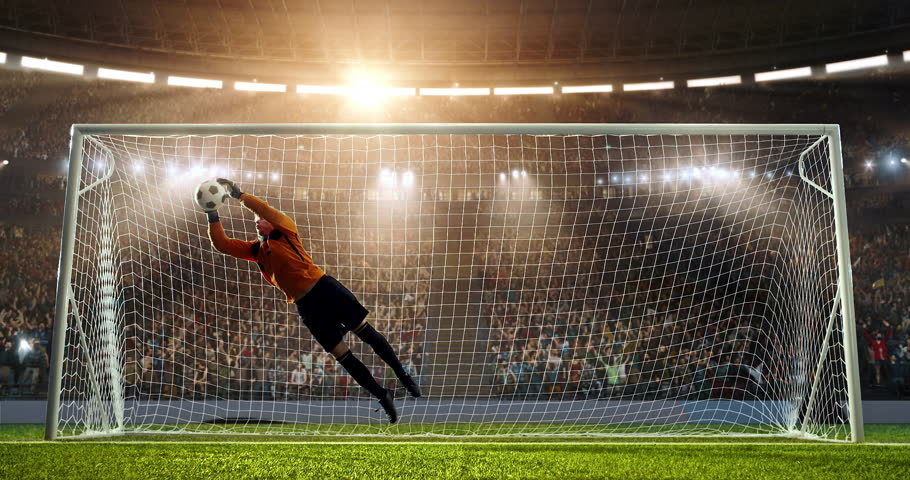 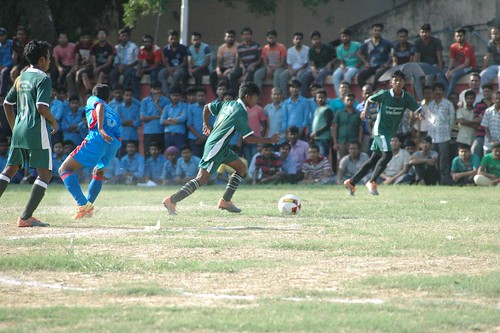 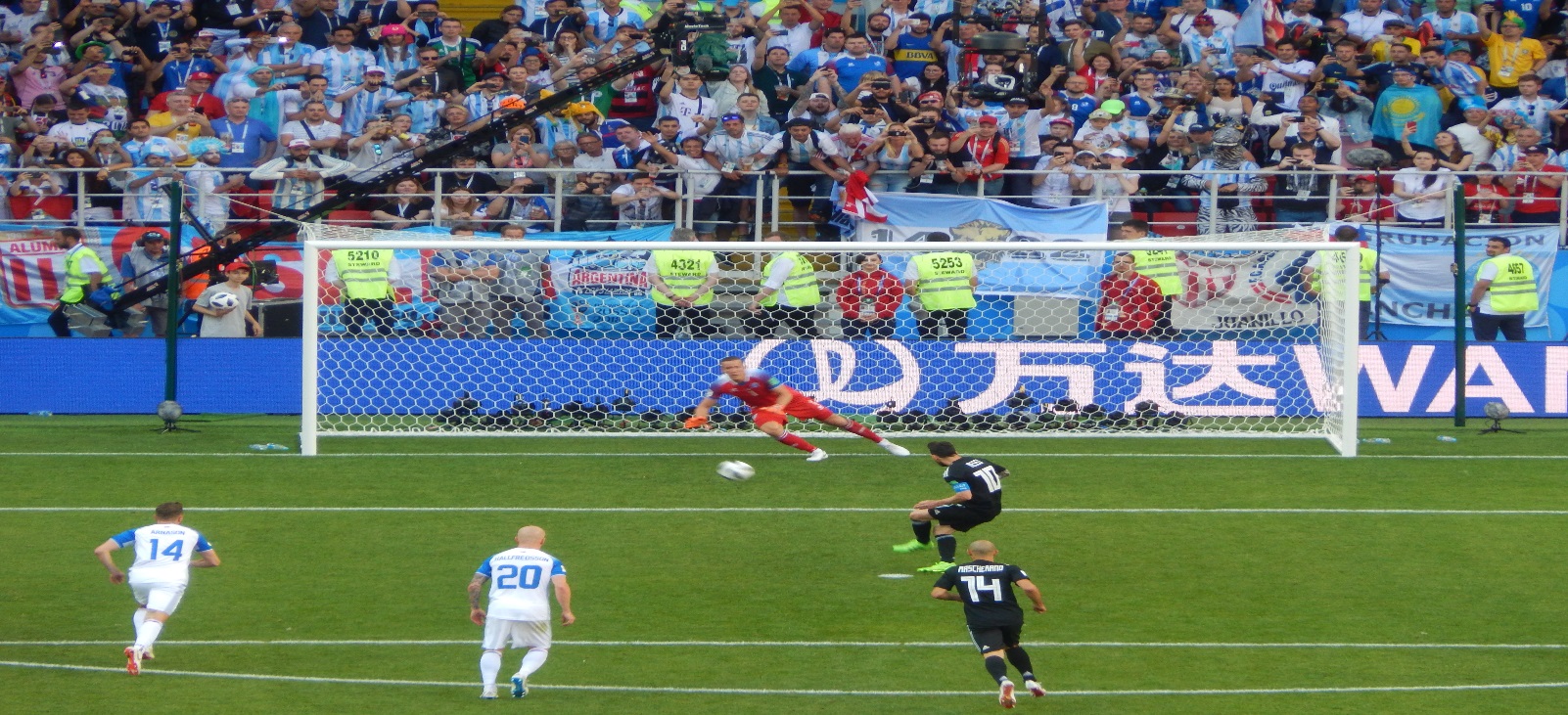 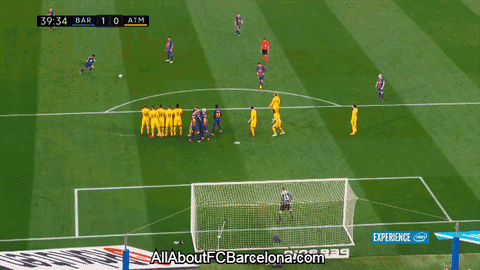 ফুটবল খেলার আইন কানুন
শিখনফল
১। এই পাঠ শেষে ফুটবল খেলার মাঠ সম্পর্কে জানতে পারবে ।
২।ফুটবল খেলার নিয়ম কানুন জানতে পারবে ।
৩। ফুটবল খেলার কলা-কৌশল সম্পর্কে জানতে পারবে ।
মাঠঃ  ফুটবল আইনের প্রথম হল মাঠ । প্রস্থ ১০০ গজ ,দৈর্ঘ্য ১২০ গজ ।
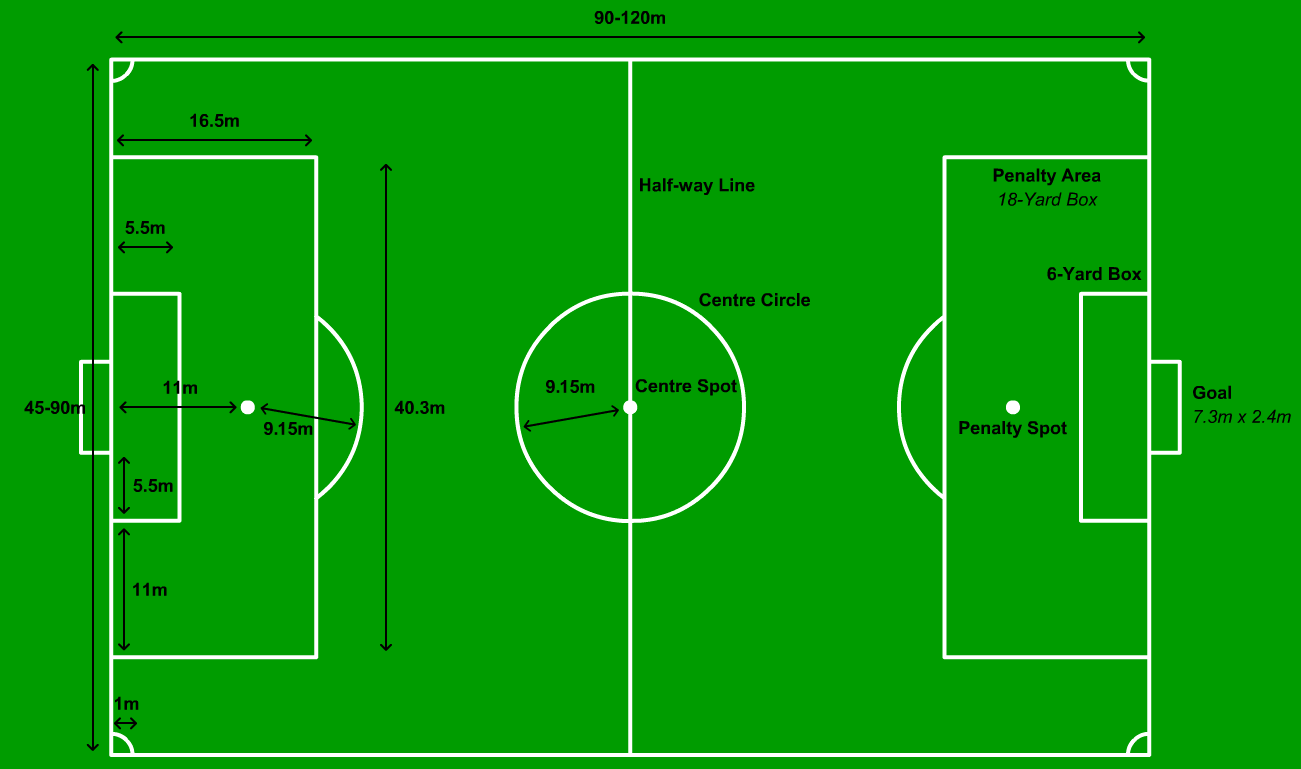 অফ সাইডঃ বল ছাড়া কেঊ যদি বিপক্ষ দলের অর্ধে অবস্থান করে এবং তার সামনের ২ জন খেলোয়াড় না থাকে এই অবস্থায় যদি সে নিজের দলের কাছ থেকে বল পায় তাহলে অফসাইড হবে ।
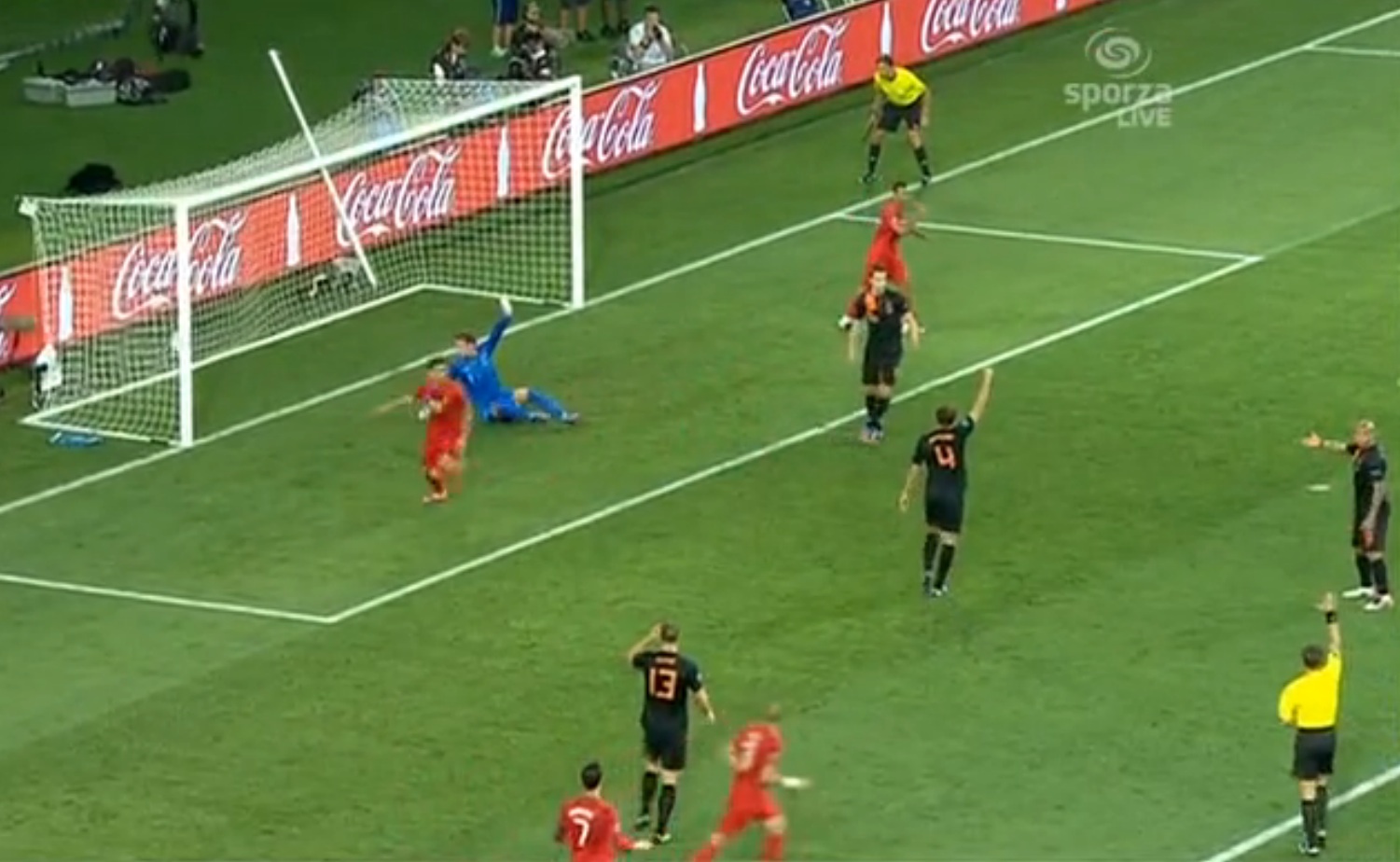 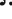 ফাউলঃ বিপক্ষ খেলোয়াড়কে লাথি মারা ,জার্সি টানা , ধাক্কা মারা ইত্যাদিকে ফাউল বলে ।
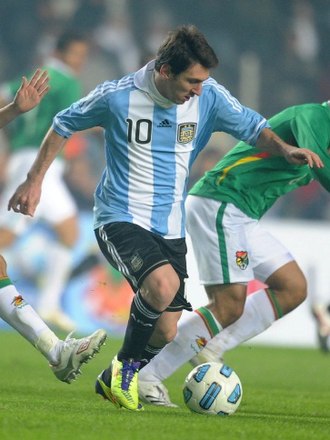 কর্ণার কিকঃ রক্ষনকারী দলের কোনো খেলোয়াড়ের স্পর্শে বল গোল পোষ্ট বাদে গোল লাইন অতিক্রম করলে কর্ণার হয় ।
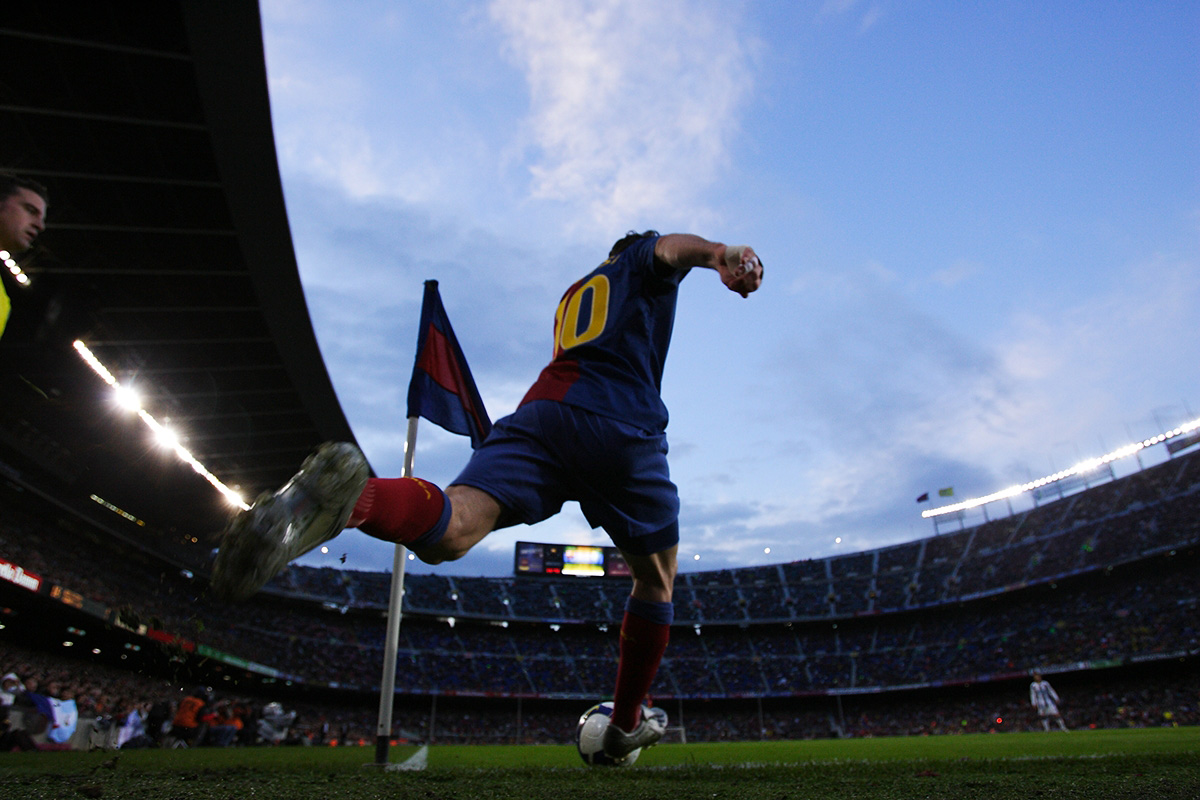 দলীয় কাজঃ ফুটবলের নিয়ম কানুন ব্যাখ্যা কর
মূল্যায়নঃ
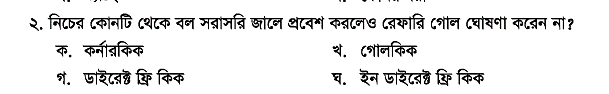 বাড়ীর কাজঃ ফুটবল খেলার  মাঠ অঙ্কন
ধন্যবাদ